BCS Level 4 Award in Network and Digital Communications Theory
QAN 603/0703/11

Data and Protocols
Network and Digital Communications
Introduction
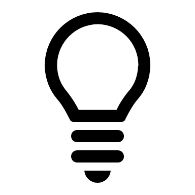 Monday
01
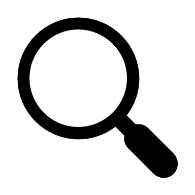 02
03
Wednesday
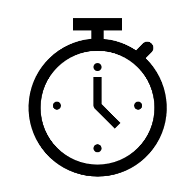 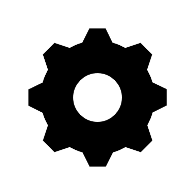 Tuesday
04
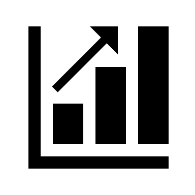 05
Thursday
06
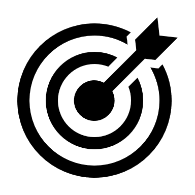 Friday
[Speaker Notes: Data and Protocols (70%, K2)
K2 means that you need to understand the concepts]
1. Data and Protocols (70%, K2)
1.1 Describe the OSI and TCP/IP models and example protocols
1.2 Explain what a network protocol is and how it transmits data
1.3 Describe how protocols can fail and give examples of communication errors at different OSI layers
1.4 Describe how error control is applied to protocols
1.5 Explain what a routing protocol does and the difference between static and dynamic routing
1.6 Describe the main routing protocols in current use, describing the pros and cons of each and when they are used
1. Data and Protocols (70%, K2)
1.1 Describe the OSI and TCP/IP models and example protocols
Internet:
IPv4 and IPv6
ICMP
Link:
Ethernet
Application:
HTTP/S
SNMP
SMTP
Transport:
TCP
UDP
ISO Model
TCP/IP Model Layers
Application
(Host-to-host) Transport
Internet
Network Interface
(Hardware)
[Speaker Notes: The TCP/IP architectural model has four layers that approximately match six of the seven layers in the OSI Reference Model. The TCP/IP model does not address the physical layer, which is where hardware devices reside. The next three layers—network interface, internet and (host-to-host) transport—correspond to layers 2, 3 and 4 of the OSI model. The TCP/IP application layer conceptually “blurs” the top three OSI layers. It’s also worth noting that some people consider certain aspects of the OSI session layer to be arguably part of the TCP/IP host-to-host transport layer.]
TCP/IP Conceptual Layers
OSI
Systems must be developed which are compatible to communicate with each other ISO has developed a standard
ISO stands for International organization of Standardization
This is called a model for Open System Interconnection (OSI) and is commonly known as OSI model
The ISO-OSI model is a seven layer architecture. It defines seven layers or levels in a complete communication system
They are:
Application Layer
Presentation Layer
Session Layer
Transport Layer
Network Layer
Datalink Layer
Physical Layer
Feature of OSI Model
Big picture of communication over network is understandable through this OSI model
We see how hardware and software work together
We can understand new technologies as they are developed
Troubleshooting is easier by separate networks
Can be used to compare basic functional relationships on different networks
Functions of Different Layers
Following are the functions performed by each layer of the OSI model
This is just an introduction, we will cover each layer in details in the coming tutorials
OSI Model Layer 1: The Physical Layer
Physical Layer is the lowest layer of the OSI Model.
It activates, maintains and deactivates the physical connection.
It is responsible for transmission and reception of the unstructured raw data over network.
Voltages and data rates needed for transmission is defined in the physical layer.
It converts the digital/analog bits into electrical signal or optical signals.
Data encoding is also done in this layer.
OSI Model Layer 2: Data Link Layer
Data link layer synchronizes the information which is to be transmitted over the physical layer
The main function of this layer is to make sure data transfer is error free from one node to another, over the physical layer
Transmitting and receiving data frames sequentially is managed by this layer.
This layer sends and expects acknowledgements for frames received and sent respectively
Resending of non-acknowledgement received frames is also handled by this layer
This layer establishes a logical layer between two nodes and also manages the Frame traffic control over the network
It signals the transmitting node to stop, when the frame buffers are full
OSI Model Layer 3: The Network Layer
Network Layer routes the signal through different channels from one node to other
It acts as a network controller
It manages the Subnet traffic
It decides by which route data should take
It divides the outgoing messages into packets and assembles the incoming packets into messages for higher levels
OSI Model Layer 4: Transport Layer
Transport Layer decides if data transmission should be on parallel path or single path
Functions such as Multiplexing, Segmenting or Splitting on the data are done by this layer
It receives messages from the Session layer above it, convert the message into smaller units and passes it on to the Network layer
Transport layer can be very complex, depending upon the network requirements
Transport layer breaks the message (data) into small units so that they are handled more efficiently by the network layer
OSI Model Layer 5: The Session Layer
Session Layer manages and synchronize the conversation between two different applications.
Transfer of data from source to destination session layer streams of data are marked and are resynchronized properly, so that the ends of the messages are not cut prematurely and data loss is avoided
OSI Model Layer 6: The Presentation Layer
Presentation Layer takes care that the data is sent in such a way that the receiver will understand the information (data) and will be able to use the data
While receiving the data, presentation layer transforms the data to be ready for the application layer
Languages(syntax) can be different of the two communicating systems
Under this condition presentation layer plays a role of translator
It performs Data compression, Data encryption, Data conversion etc.
OSI Model Layer 7: Application Layer
Application Layer is the topmost layer
Transferring of files and distributing the results to the user is also done in this layer
Mail services, directory services, network resource etc. are services provided by application layer
This layer mainly holds application programs to act upon the received and to be sent data
Merits of OSI reference model
OSI model distinguishes well between the services, interfaces and protocols
Protocols of OSI model are very well hidden
Protocols can be replaced by new protocols as technology changes
Supports connection oriented services as well as connectionless service
Demerits of OSI reference model
Model was devised before the invention of protocols
Fitting of protocols is tedious task
It is just used as a reference model
TPDU
TCP/IP
The TCP/IP model was developed prior to the OSI model
The TCP/IP model is not exactly similar to the OSI model
The TCP/IP model consists of five layers:
the application layer
transport layer
network layer
data link layer
physical layer
The first four layers provide physical standards, network interface, internetworking, and transport functions that correspond to the first four layers of the OSI model and these four layers are represented in TCP/IP model by a single layer called the application layer 
TCP/IP is a hierarchical protocol made up of interactive modules, and each of them provides specific functionality
[Speaker Notes: There are five layers as this is the TCP/IP MODEL – used for teaching purposes
There is a 4 layer TCP/IP suite. Layers 1 and 2 (network access layer includes the datalink layer and the physical layer

See here: https://dfdeboer.github.io/BURKS/pcinfo/hardware/ethernet/tcpip.htm]
Functions of TCP/IP layers
Network Access Layer
A network layer is the lowest layer of the TCP/IP model
A network layer is the combination of the Physical layer and Data Link layer defined in the OSI reference model
It defines how the data should be sent physically through the network.
This layer is mainly responsible for the transmission of the data between two devices on the same network
The functions carried out by this layer are encapsulating the IP datagram into frames transmitted by the network and mapping of IP addresses into physical addresses
The protocols used by this layer are ethernet, token ring, FDDI, X.25, frame relay
Internet Layer
An internet layer is the second layer of the TCP/IP model
An internet layer is also known as the network layer
The main responsibility of the internet layer is to send the packets from any network, and they arrive at the destination irrespective of the route they take
Following are the protocols used in this layer
IP Protocol
ARP Protocol
ICMP Protocol
Responsibilities of the IP protocol
IP Addressing:
This protocol implements logical host addresses known as IP addresses. The IP addresses are used by the internet and higher layers to identify the device and to provide internetwork routing.
Host-to-host communication:
It determines the path through which the data is to be transmitted.
Data Encapsulation and Formatting:
An IP protocol accepts the data from the transport layer protocol. An IP protocol ensures that the data is sent and received securely, it encapsulates the data into message known as IP datagram.
Fragmentation and Reassembly:
The limit imposed on the size of the IP datagram by data link layer protocol is known as Maximum Transmission unit (MTU). If the size of IP datagram is greater than the MTU unit, then the IP protocol splits the datagram into smaller units so that they can travel over the local network. Fragmentation can be done by the sender or intermediate router. At the receiver side, all the fragments are reassembled to form an original message.
Routing:
When IP datagram is sent over the same local network such as LAN, MAN, WAN, it is known as direct delivery. When source and destination are on the distant network, then the IP datagram is sent indirectly. This can be accomplished by routing the IP datagram through various devices such as routers.
Application
HTTP/S
SNMP
SMTP
HTTP
HTTP is a simple but powerful protocol:
HTTP is connectionless 
HTTP is media independent
HTTP is stateless
HTTP is not secure as it is not encrypted
HTTP operates at the highest layer of the TCP/IP model, the Application layer
Uses Port 80
HTTPS
HTTPS is an extension of the Hypertext Transfer Protocol (HTTP)
It is used for secure communication over a computer network, and is widely used on the Internet
HTTPS is not a separate protocol, but refers to use of ordinary HTTP over an encrypted SSL/TLS connection
Operates at the Application layer, as does the TLS security protocol (operating as a lower sub-layer of the same layer)
HTTPS
The TLS protocol performs the encryption
HTTPS connections uses a public key certificate for the web server
This certificate must be signed by a trusted certificate authority for the web browser to accept it without warning
Uses Port 443
SMTP
SMTP stands for Simple Mail Transfer Protocol
The TCP/IP protocol that supports the e-mail is known as a Simple mail transfer protocol
This protocol is used to send the data to another e-mail address
Uses Port 25
SMTP
The primary job of the Simple Mail Transfer Protocol (SMTP) is to implement the TCP/IP electronic mail delivery system
SMTP includes a number of other features and capabilities
These allow SMTP to support special requirements and auxiliary needs of the mail system, and are described in detail in RFC 2821
Mail relaying
Mail forwarding
Mail Gatewaying
Address debugging
Mailing list expansion
Turning
[Speaker Notes: Mail Relaying: As discussed in the SMTP communication overview, the protocol was once widely used in a “relaying mode” where e-mail was routed from one SMTP server to another to reach its destination. Today, the normal method of e-mail transfer on the Internet today is directly from the sender's SMTP server to the recipient's, using DNS MX records to determine the recipient SMTP server address. SMTP still includes the ability to relay mail from one server to another, provided certain conditions are met. Note that in addition to the inefficiency of relaying, many servers won't relay mail because this feature has been abused for spamming and hacking. 
Mail Forwarding: Under certain conditions, an SMTP server may agree to accept e-mail for a non-local mailbox and forward it to the appropriate destination. This sounds similar to relaying but is used in a different way. A common example is when a user changes his or her e-mail address. If I have worked at XYZ Industries for years and then retire, the company may no longer wish to let me receive e-mail at the company's SMTP server. As a courtesy, however, they may forward e-mail sent to me there so I still receive it at my new company. 
Mail Gatewaying: Certain SMTP servers may be configured as e-mail gateways. These devices “translate” TCP/IP e-mail into a form suitable for another e-mail system, and vice-versa. Gatewaying is a complex topic because e-mail systems can be so different; one of the more important problems is the inconsistency of addressing methods of different e-mail systems. 
Address Debugging: SMTP includes a VRFY (verify) command, which can be used to check the validity of an e-mail address without actually sending mail to it. 
Mailing List Expansion: The SMTP command EXPN (expand) can be used to determine the individual e-mail addresses associated with a mailing list. (Note however that this has nothing directly to do with mailing list software like Majordomo.) 
“Turning”: The original SMTP protocol included a command that allows the SMTP sender and SMTP receiver to change roles. This could be used to allow SMTP server A to send e-mail to server B, and then have B send e-mail it has queued for A in the same session. In practice, this capability was not widely used for a variety of reasons, including security considerations. It is now officially “not recommended”, but may still be implemented in some SMTP software.]
SMTP
The SMTP class supports the following Proxy servers:
SNMP
Simple Network Management Protocol” is a communications protocol through which an admin, via manager systems and authorized agents, can monitor and even manipulate some aspects of a networks configuration and traffic
SNMP is an open internet standard for managing networked devices (systems)
three versions of SNMP that define approved standards: 
SNMPv1 
SNMPv2 (also known, and referred to in this document, as SNMPv2c) 
SNMPv3
SMNP
Main features:
Managers and Agents
SNMP is a network protocol that allows devices to be managed remotely by a network management station (NMS), also commonly called a manager. 
To be managed, a device must have an SNMP agent associated with it. The purpose of the agent is to: 
Receive requests for data representing the state of the device from the manager, and provide an appropriate response 
Accept data from the manager to enable control of the device state 
Generate SNMP traps, which are unsolicited messages sent to one or more selected mangers to signal significant events relating to the device
SMNP
Main Features (cont):
Management Information Base
To manage and monitor a device, its characteristics must be represented using a format known to both the agent and the manager
These characteristics can represent physical properties such as fan speeds, or services such as routing tables
The data structure defining these characteristics is known as a management information base (MIB)
In response to a get operation, the agent provides data, either maintained locally or directly from the managed device 
In response to a set operation, the agent typically performs some action affecting the state of either itself or the managed device
SMNP
Main Features (cont):
MIB Tables
Much of the data content defined by MIBs is in tabular form, and organized as entries consisting of a sequence of objects, each with its own OIDs. For example, a table of fan characteristics could consist of a number of rows, one per fan, with each row containing columns corresponding to the current speed, the expected speed, and the minimum acceptable speed
The addressing of the rows within the table can be as follows:
Simple, single-dimensional index (a row number within the table, for example `6')
More complex, multidimensional, instance specifier such as an IP address and port number (for instance, 127.0.0.1, 1234)
SMNP
Main Features (cont):
Access Control
All addressable objects defined in the MIB have associated maximum access rights, for instance, read-only or read-write
These determine the maximum access the agent can support, and can be used by the manager to restrict the operations it will permit the operator to attempt
The agent is able to apply lower access rights as required, that is, it is able to refuse writes to objects that are considered read-write
This refusal can be on the basis of: 
How applicable the operation is to the object being addressed (for example, where an object defined by the MIB represents a state machine for which only certain transactions are legal) 
Security restrictions that limit certain operations to restricted sets of managers
Transport
TCP
UDP
TCP
Transmission Control Protocol (TCP - RFC 793) is considered as a reliable protocol
Transmission Control Protocol (TCP) is responsible for breaking up the message (Data from application layer) into TCP Segments and reassembling them at the receiving side
It is not sure that the data reaching at the receiving device is in the same order as the sending side, because of the problems in network or different paths packets flow to the destination
TCP is responsible for keeping the unordered segments in the right order
TCP assures a reliable delivery by resending anything that gets lost while traveling the network
TCP - Characteristics
Stream Data transfer: 
Applications working at the Application Layer transfers a contiguous stream of bytes to the bottom layers
It is the duty of TCP to pack this byte stream to packets, known as TCP segments, which are passed to the IP layer for transmission to the destination device
The application does not have to bother to chop the byte stream data packets
TCP - Characteristics
Reliability: 
The most important feature of TCP is reliable data delivery. In order to provide reliability, TCP must recover from data that is damaged, lost, duplicated, or delivered out of order by the Network Layer
TCP assigns a sequence number to each byte transmitted, and expects a positive acknowledgment (ACK) from the receiving TCP layer
If the ACK is not received within a timeout interval, the data is retransmitted
The receiving TCP uses the sequence numbers to rearrange the TCP segments when they arrive out of order, and to eliminate duplicate TCP segments
TCP - Characteristics
Flow control:
Network devices operate at different data rates because of various factors like CPU and available bandwidth
It may happen a sending device to send data at a much faster rate than the receiver can handle
TCP uses a sliding window mechanism for implementing flow control
The number assigned to a segment is called the sequence number and this numbering is actually done at the byte level
The TCP at the receiving device, when sending an ACK back to the sender, also indicates to the TCP at the sending device, the number of bytes it can receive (beyond the last received TCP segment) without causing serious problems in its internal buffers
TCP - Characteristics
Multiplexing:
Multitasking achieved through the use of port numbers
Connections:
Before application processes can send data by using TCP, the devices must establish a connection
The connections are made between the port numbers of the sender and the receiver devices
A TCP connection identifies the end points involved in the connection
A socket number is a combination of IP address and port number, which can uniquely identify a connection
Full duplex:
TCP provides for concurrent data streams in both directions
UDP
User Datagram Protocol
Provides connectionless, unreliable service
So UDP faster than TCP
Adds only checksum and process-to-process addressing to IP
Used for DNS and NFS
Used when socket is opened in datagram mode
It sends bulk quantity of packets
No acknowledgment
Good for video streaming: it is an unreliable protocol
UDP – Frame Format
Source Port
Destination Port
UDP
Header
Length
Checksum
Data
Internet
IPv4 and IPv6
ICMP
IPv4 and IPv6
Internet Protocol
Common Internet protocols
HTTP (HyperText Transfer Protocol) is the protocol used to transmit all data present on the World Wide Web.
It is the protocol used to transmit HTML, the language that makes all the fancy decorations in your browser. It works upon TCP/IP.
FTP (File Transfer Protocol) is the protocol used to transmit files between computers connected to each other by a TCP/IP network, such as the Internet
TCP/IP (Transmission Control Protocol/Internet Protocol) is a stream protocol. 
Any data transmitted between these two endpoints is guaranteed to arrive, thus it is a so-called lossless protocol. 
It is also called a peer-to-peer protocol.
TCP/IP
HTTP
FTP
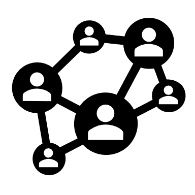 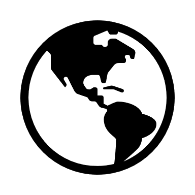 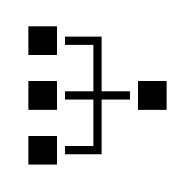 UDP (User Datagram Protocol) is one of the core members of the Internet protocol suite.
UDP uses a simple connectionless communication model with a minimum of protocol mechanisms.
UDP
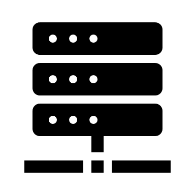 [Speaker Notes: TCP/IP (Transmission Control Protocol/Internet Protocol) is a stream protocol. This means that a connection is negotiated between a client and a server. Any data transmitted between these two endpoints is guaranteed to arrive, thus it is a so-called lossless protocol. Since the TCP protocol (as it is also referred to in short form) can only connect two endpoints, it is also called a peer-to-peer protocol.

HTTP (HyperText Transfer Protocol) is the protocol used to transmit all data present on the World Wide Web. This includes text, multimedia and graphics. It is the protocol used to transmit HTML, the language that makes all the fancy decorations in your browser. It works upon TCP/IP.

FTP (File Transfer Protocol) is the protocol used to transmit files between computers connected to each other by a TCP/IP network, such as the Internet

UDP (User Datagram Protocol) is one of the core members of the Internet protocol suite. UDP uses a simple connectionless communication model with a minimum of protocol mechanisms]
The TCP/IP Protocol Suite
A protocol suite is a collection of protocols that are designed to work together
Application
SMTP, FTP, HTTP, POP3, IMAP4, SNMP
Presentation
Application
Session
Transport
TCP &UDP
Transport
Networking
Networking
IP
Datalink
Datalink and Physical
Ethernet
Physical
OSI
TCP/IP
Protocols
[Speaker Notes: Note: The OSI model is an idealised networking model, whereas the TCP/IP model is a practical implementation.

What is important to understand is that the interfaces between the interfaces are well defined so that it is theoretically possible to replace a particular protocol with another one that operates at that level.

For example you should theoretically be able to replace the IP networking protocol with the IPX networking protocol without affecting how the application e.g. POP3 works.
Although this doesn’t always apply the application protocols like SMTP ,POP3 etc will work Okay across different data link protocols like Ethernet,Token ring etc.]
Internetworking
Internetworking is the process or technique of connecting different types of networks by using intermediary devices such as routers or gateway devices in order to exchange packets
Internetworking ensures data communication among networks owned and operated by different entities using a common data communication and the Internet Routing Protocol
An internetworking device is a widely-used term for any hardware within networks that connect different network resources
Key devices that comprise a network are routers, bridges, repeaters and gateways
IPv4
[Speaker Notes: Internet Protocol version 4 (IPv4) is the fourth version of the Internet Protocol (IP). It is one of the core protocols of standards-based internetworking methods in the Internet and other packet-switched networks. IPv4 was the first version deployed for production in the ARPANET in 1983]
The IP address is a unique identifier for each device on a network
IP provides
Specification of the exact format of all data
Performs routing functions
Includes a set of rules
IPv4 Address
IPv4 Address
A 32bit numeric address divided into 4 parts
Each 8-bit block is known as an octet
Has a denary range of 0 to 255
IPv4 produces 4 billion unique addresses (4 x 109)
Example: 192.168.1.5
IPv4 Address Conversion
.
.
.
8 Bits
8 Bits
8 Bits
8 Bits
When all bits are set to the value of 1 we get the sum of 255
.
.
.
11111111
1111111
1111111
11111111
27 + 26 + 25 + 24 + 23 + 22 + 21 + 20
128 + 64 + 32 + 16 + 8 + 4 + 2 + 1
=
255
[Speaker Notes: We have a representation of the format of IPv4
When all bits are set to the value of 1 we get the sum of 255]
IPv4 Example
.
.
.
15
24
192
168
.
.
.
11000000
10101000
00011000
00001111
27 + 26 + 0 + 0 + 0 + 0 + 0 + 0
128 + 64
=
192
IPv4 Example
.
.
.
15
24
192
168
.
.
.
11000000
10101000
00011000
00001111
27 + 0 + 25 + 0 + 23 + 0 + 0 + 0
128 + 32 + 8
=
168
IPv4 Example
.
.
.
15
24
192
168
.
.
.
11000000
10101000
00011000
00001111
0 + 0 + 0 + 24 + 23 + 0 + 0 + 0
=
24
16 + 8
IPv4 Example
.
.
.
15
24
192
168
.
.
.
11000000
10101000
00011000
00001111
0 + 0 + 0 + 0 + 23 + 22 + 21 + 20
8 + 4 + 2 + 1
=
15
IPv4 Datagram
20 to 65535 bytes
20 bytes
Header
Data
IPv4 Datagram
Header
Data
HLEN
4 bits
Service Type
8 bits
Total Length
16 bits
VER
4 bits
Identification (Fragment ID)
16 bits
Flags
3 bits
Fragmentation Offset
13 bits
Time to Live
8 bits
Protocol
8 bits
Header Checksum
16 bits
Source IP Address
Destination IP Address
Options
[Speaker Notes: The IP Version field (4 bits) contains the value 4, which in binary is “0100” 
The Header Length field (4 bits) indicates how long the header is, in 32 bit “words”. The minimum value is “5” which would be 160 bits, or 20 bytes. The maximum length is 15, which would be 480 bits, or 60 bytes. If you skip that number of words from the start of the packet, that is where the data starts (this is called the “offset” to the data). This will only ever be greater than 5 if there are options before the data part (which is not common).
The Type of Service field (8 bits) is defined in RFC 2474, “Definition of the Differentiated Services Field (DS Field) in the IPv4 and IPv6 headers”, December 1998. This is used to implement a fairly simple QoS (Quality of Service). QoS involves management of bandwidth by protocol, by sender, or by recipient.
The Total Length field (16 bits) contains the total length of the packet, including the packet header, in bytes. The minimum length is 20 (20 bytes of header plus 0 bytes of data), and the maximum is 65,535 bytes (since only 16 bits are available to specify this). All network systems must handle packets of at least 576 bytes, but a more typical packet size is 1508 bytes. With IPv4, it is possible for some devices (like routers) to fragment packets (break them apart into multiple smaller packets) if required to get them through a part of the network that can’t handle packets that big. Packets that are fragmented must be reassembled at the other end. Fragmentation and reassembly is one of the messy parts of IPv4 that got cleaned up a lot in IPv6.
The Identification (Fragment ID) field (16 bits) identifies which fragment of a once larger packet this one is, to help in reassembling the fragmented packet later.
The next three bits are flags related to fragmentation. The first is reserved and must be zero. The next bit is the DF (Don’t Fragment) flag.  If DF is set, the packet cannot be fragmented (so if such a packet reaches a part of the network that can’t handle one that big, that packet is dropped). The third bit is the MF (More Fragments) flag. If MF is set, there are more fragments to come. Unfragmented packets of course have the MF flag set to zero.
The Fragment Offset field (13 bits) is used in reassembly of fragmented packets. It is measured in 8 byte blocks. The first fragment of a set has an offset of 0. 
The Time To Live (TTL) field (8 bits) is to prevent packets from being shuttled around indefinitely on a network. 
The Protocol field (8 bits) defines the type of data found in the data portion of the packet. Protocol numbers are not to be confused with ports. 

Some common protocol numbers are:
1              ICMP     Internet Control Message Protocol (RFC 792)
6              TCP        Transmission Control Protocol (RFC 793)
17           UDP       User Datagram Protocol (RFC 768)
41           IPv6       IPv6 tunneled over IPv4 (RFC 2473)
83           VINES    Banyan Vines IP
89           OSPF     Open Shortest Path First (RFC 1583)
132         SCTP      Streams Control Transmission Protocol


The Header Checksum field (16 bits). The 16-bit one’s complement of the one’s complement sum of all 16 bit words in the header.
The Source Address field (32 bits) contains the IPv4 address of the sender (may be modified by NAT).
The Destination Address field (32 bits) contains the IPv4 address of the recipient (may be modified by NAT in a reply packet).
Options (0 to 40 bytes) Not often used. Rarely if ever seen “in the wild”. These are not relevant here. If you want the details, read the RFCs.]
IPv4 Limitations
Limited number of IP addresses (4 billion)
No provision for authentication
Security issues
No provision for routing
Does not work well with large networks
[Speaker Notes: 4 billion addresses, but more than 7 billion people with multiple devices]
IPv4 Addressing
IP addresses are 32-bit binary values: for readability purposes they're usually written as four octets in dotted decimal location
It's not just a serial number though: each address has two parts
The network ID identifies a unique subnet on the wider network, while the host ID identifies a specific host on that subnet.
192.168.
133.178
Network ID
Host ID
[Speaker Notes: IP addresses are 32-bit binary values: for readability purposes they're usually written as four octets in dotted decimal location. It's not just a serial number though: each address has two parts

The network ID identifies a unique subnet on the wider network, while the host ID identifies a specific host on that subnet.]
Classful and classless addressing
Classful and classless addressing
Classless interdomain routing (CIDR)
A method for allocating IP addresses and for IP routing
Based on the idea of subnet masks
A mask is placed over an IP address and creates a sub network: a network that is subordinate to the internet
The subnet mask signals to the router which part of the IP address is assigned to the hosts (the individual participants of the network) and which determines the network
Special IPv4 addresses
The entire Class A network 127.0.0.0 is reserved for loopback addresses, which as the name implies simply point right back to the local host.
0.0.0.0 is a non-routable address which can either mean the current network, the default route, any address at all, or a specific error condition, depending on context.
255.255.255.255 is the broadcast address to the currently configured subnet.
[Speaker Notes: 0.0.0.0 is a non-routable address which can either mean the current network, the default route, any address at all, or a specific error condition, depending on context.

255.255.255.255 is the broadcast address to the currently configured subnet. 

The entire Class A network 127.0.0.0 is reserved for loopback addresses, which as the name implies simply point right back to the local host.]
IPv4 subnetting
The main things to remember are that every IPv4 address is split into network ID and host ID, that each part consists of a contiguous series of bits in the binary address, and that both together are 32-bits
When you subnet an address, that means you borrow bits from the host ID portion, meaning fewer possible hosts, in exchange for making more subnets.
Quick Quiz
What is a private IP Address?
A.   A private IP address is one that can be assigned and utilised anywhere. It is routed on the internet.
B.   A private IP address is one that remains on an internal LAN network. It is not routable on the Internet.
C.   A private IP address is used to send traffic simultaneously to multiple stations that have been identified as interested in receiving it.
D.   A private IP address is a special IP used to send traffic entire network systems.
B
Quick Quiz
IPv4 uses which addressing scheme?
A.   16-bitB.   24-bitC.   32-bitD.   64-bit
C
IPv6 Addressing
Internet Protocol v6 - 128-bit address
340,282,366,920,938,463,463,374,607,431,768,211,456 addresses (340 undecillion)
6.8 billion people could have 5,000,000,000,000,000,000,000,000,000 addresses each
IPv6 Address Compression
Your DNS will become very important!
Groups of zeros can be abbreviated with a double colon ::
Only one of these abbreviations allowed per address
Leading zeros are optional
IPv6
IPv6 uses a 128-bit address: this allows 2128 addresses
It allows easier network configuration, more efficient routing and data flow, and even improved security 
The primary drawback is that it's a much different protocol from IPv4 and isn't backwards-compatible
IPv6 addresses
Instead of dotted decimal, they're written as 32 hexadecimal digits, broken into eight groups of four separated by colons
fe80:0000:0000:0000:c249:3765:00c0:9b22
Ipv6 Rules
Leading zeros in a group don't need to be displayed, so :00c0: can be displayed as :c0: instead.
A group consisting entirely of zeros can be displayed as :0:
Fe80:0000:0000:0000:c249:3765:c0:9b22
Once per address, multiple consecutive groups of zeros can be replaced with a double-colon.
Fe80:0:0:0:c249:3765:c0:9b22
fe80:0000:0000:0000:c249:3765:00c0:9b22
This means :0000:0000:0000: can be written as :: instead.
Using this method, the same address could be written as follows:
fe80::c249:3765:c0:9b22
Quick Quiz
IPv4 uses a 32-bit addressing scheme. What does IPv6 use?
A.   16-bitB.   56-bitC.   64-bitD.   128-bit
D
ICMP
The Internet Control Message Protocol (ICMP) is a supporting protocol in the Internet protocol suite
It is used by network devices, including routers, to send error messages and operational information indicating success or failure when communicating with another IP address, for example, an error is indicated when a requested service is not available or that a host or router could not be reached
ICMP differs from transport protocols such as TCP and UDP in that it is not typically used to exchange data between systems, nor is it regularly employed by end-user network applications (with the exception of some diagnostic tools like ping and traceroute)
ICMP
The ICMP packet is encapsulated in an IPv4 packet
The packet consists of header and data sections
[Speaker Notes: Header
The ICMP header starts after the IPv4 header and is identified by IP protocol number '1'.All ICMP packets have an 8-byte header and variable-sized data section. The first 4 bytes of the header have fixed format, while the last 4 bytes depend on the type/code of that ICMP packet.
Type
    ICMP type
Code
    ICMP subtype.
Checksum
    Internet checksum (RFC 1071) for error checking, calculated from the ICMP header and data with value 0 substituted for this field.
Rest of header
    Four-byte field, contents vary based on the ICMP type and code]
Link
Ethernet
Ethernet
Ethernet is a family of wired computer networking technologies commonly used in local area networks, metropolitan area networks and wide area networks
It was commercially introduced in 1980 and first standardized in 1983 as IEEE 802.3
Ethernet - History
Developed in 1973 by Xerox
Was based on a bus technology
Could transfer data at a rate of up to three million bits per second (Mbps)



In conjunction with DEC and Intel Xerox published the DIX standards in 1979
Screamed along at 10Mbps!!!
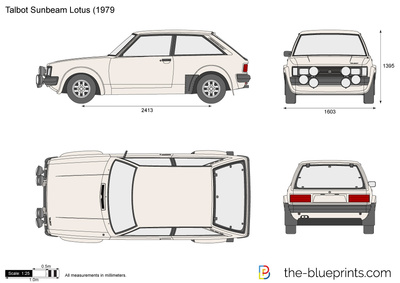 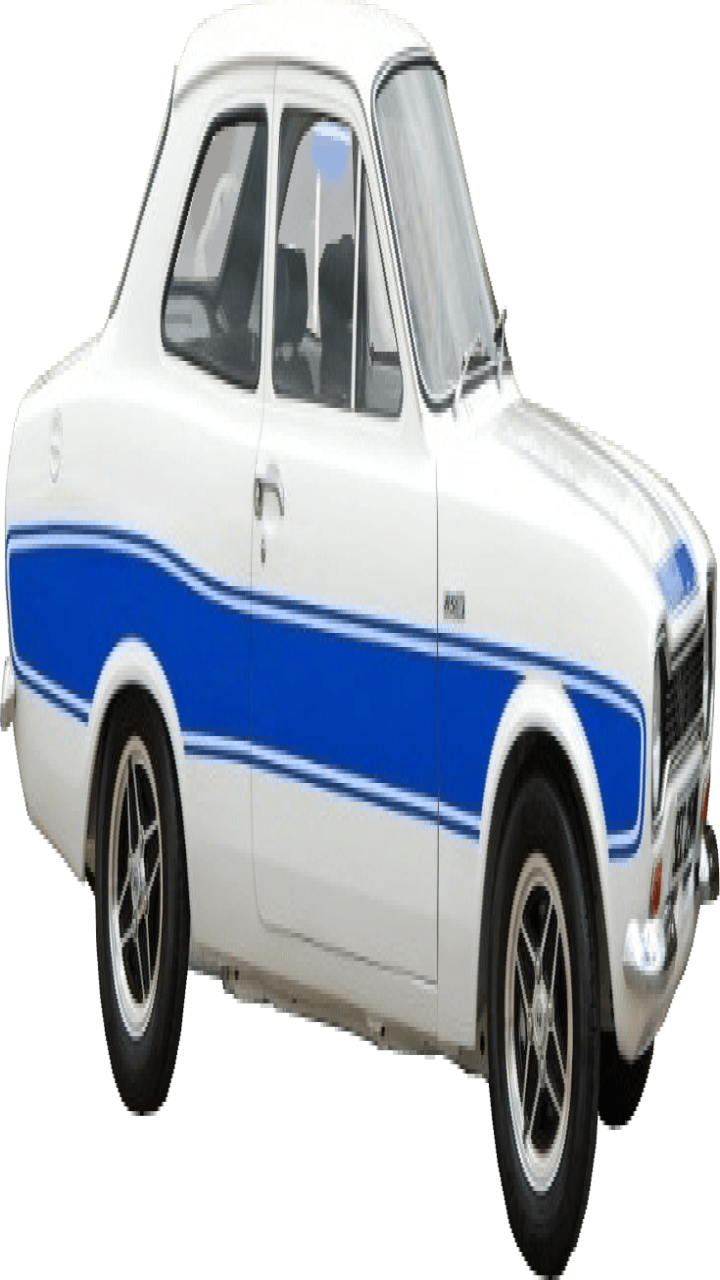 [Speaker Notes: DEC – Digital Equipment Corporation
Ethernet is entirely ubiquitous. It's not just the standard used for almost all modern wired LANs, but it's increasingly being used for telecommunications and storage networks, and even being increasingly adopted as a WAN technology. Even other common standards, such as Wi-Fi, incorporate technologies and standards originally developed as part of Ethernet.]
Ethernet - History
They gave away the control of the Ethernet standard to the IEEE
They created the 802.3 (Ethernet) committee
Thus Ethernet became an open standard
[Speaker Notes: IEEE - Institute of Electrical and Electronics Engineers]
Ethernet Frames
There have been four different Ethernet frame types defined over the years
Only the Ethernet II frame type is used today
Every version of 802.3 Ethernet uses the same Ethernet II frame
Using frames addresses two networking issues
Frames prevent any single machine from monopolizing the shared bus cable
The process of retransmitting lost data is more efficient
[Speaker Notes: An Ethernet frame is a data link layer protocol data unit and uses the underlying Ethernet physical layer transport mechanisms]
Ethernet Frame
Ethernet Type II Frame
(64 to 1518 bytes)
A8  A1  52  1D  21  98
01  20  13  3A
08 00
A8  A1  59  1D  79  8F
IP, ARP, etc.
CRC Checksum
Destination MAC Address
Source MAC Address
EtherType
Payload
MAC Header
(14 bytes)
Data
(46 - 1500 bytes)
4 bytes
EtherType values:
0x0800 signals that the frame contains an IPv4 datagram 0x0806 indicates an ARP frame
0x86DD indicates an IPv6 frame
0x8100 indicates the presence of an IEEE 802.1 Q tag
[Speaker Notes: The MAC header has 14 bytes and the payload can have from 46 to 1500 bytes. The checksum is 4 bytes which means that the Type II frame can therefore have from 64 to 1518 bytes]
1.2 Explain what a network protocol is and how it transmits data
Host addressing
Frames
Packets
Datagrams
Data
Network Protocols
A network protocol is an established set of rules that determine how data is transmitted between different devices in the same network
It allows connected devices to communicate with each other, regardless of any differences in their internal processes, structure or design
Protocols establish how two computers send and receive a message
Data packets travel between source and destination from one router to the next
The process of exchanging data packets is known as packet switching
Host addressing
The physical address of a computer in a network
On the Internet, a host address is the IP address of the machine
Frames
A frame is a digital data transmission unit in computer networking and telecommunication
In packet switched systems, a frame is a simple container for a single network packet
A frame typically includes frame synchronisation features consisting of a sequence of bits or symbols that indicate to the receiver the beginning and end of the payload data within the stream of symbols or bits it receives
If a receiver is connected to the system during frame transmission, it ignores the data until it detects a new frame synchronisation sequence
Packets
a network packet is a formatted unit of data carried by a packet-switched network
A packet consists of control information and user data the latter is also known as the payload
Control information provides data for delivering the payload (e.g., source and destination network addresses, error detection codes, or sequencing information)
Typically, control information is found in packet headers and trailers
Packets
Data transferred over the Internet is sent as one or more packets
The most common packet sent is the TCP packet
The size of a packet is limited, so most data sent over a network is broken up into multiple packets before being sent out and then put back together when received
When a packet is transmitted over a network, network routers and switches examine the packet and its source to help direct it to the correct location
During its transmission, network packets can be dropped
If a packet is not received or an error occurs, it is sent again
Packets
Datagrams
Another name for a packet is a datagram
Data
Data is information that has been translated into a form that is efficient for movement or processing
Relative to today's computers and transmission media, data is information converted into binary digital form
It is acceptable for data to be used as a singular subject or a plural subject
Raw data is a term used to describe data in its most basic digital format
At its most rudimentary level, data is usually in the form of ones and zeros, known as binary data
As all computer data is in binary format, it can be created, processed, saved, and stored digitally
Allows data to be transferred from one computer to another using a network connection or various media devices
Does not deteriorate over time or lose quality after being used multiple times
1.3 Describe how protocols can fail and give examples of communication errors at different OSI layers
Failure to find a route to a host
Failure to negotiate an encryption method
Failure to receive or acknowledge packets
Failure agree packet formats
Failure to agree transmission speed or duplex modes
Protocol
Network protocols are formal standards and policies comprised of rules, procedures and formats that define communication between two or more devices over a network
Network protocols govern the end-to-end processes of timely, secure and managed data or network communication
These rules include what type of data may be transmitted, what commands are used to send and receive data, and how data transfers are confirmed
[Speaker Notes: You can think of a protocol as a spoken language. Each language has its own rules and vocabulary. If two people share the same language, they can communicate effectively. Similarly, if two hardware devices support the same protocol, they can communicate with each other, regardless of the manufacturer or type of device. For example, an Apple iPhone can send an email to an Android device using a standard mail protocol.]
Protocols
Protocols exist for several different applications
Examples include wired networking (e.g., Ethernet), wireless networking (e.g., 802.11ac), and Internet communication (e.g., IP)
The Internet protocol suite, which is used for transmitting data over the Internet, contains dozens of protocols
May be broken up into four categories:
Link layer - PPP, DSL, Wi-Fi, etc.
Internet layer - IPv4, IPv6, etc.
Transport layer - TCP, UDP, etc.
Application layer - HTTP, IMAP, FTP, etc
Failure to Find a Route to a Host
Could happen with normal or SSH traffic
IP networks are constructed hop by hop which means there are different intermediate routers transmit packets between two remote hosts
These routers decide the route to the destination according to their routing tables
If destination route does not exist in the routers routing table it will return “no route to host error” with ICMP protocol
Failure to Find a Route to a Host
Problems
Host is offline
Host is off
Trying to connect to wrong port
Services are not running
Can you connect to the internet?
Firewalls – remote and local
DNS cannot be resolved
Failure To Negotiate an Encryption Method
Unable to SSH to remote-host
Failure To Receive Or Acknowledge Packets
In data networking, telecommunications, and computer buses, an acknowledgement (ACK) is a signal that is passed between communicating processes, computers, or devices to signify acknowledgement, or receipt of message, as part of a communications protocol
The negative-acknowledgement (NAK or NACK) signal is sent to reject a previously received message or to indicate some kind of error. Acknowledgements and negative acknowledgements inform a sender of the receiver's state so that it can adjust its own state accordingly
Failure To Receive Or Acknowledge Packets
Many protocols are acknowledgement-based, meaning that they positively acknowledge receipt of messages
The internet's Transmission Control Protocol (TCP) is an example of an acknowledgement-based protocol
When computers communicate via TCP, received packets are acknowledged by sending back a packet with an ACK bit set
The TCP protocol allows these acknowledgements to be included with data that is sent in the opposite direction
Failure to Agree Packet Formats
A packet error means there’s something wrong with the packet
There are two types of packet errors that usually occur:
Transmission errors, where a packet is damaged on its way to its destination—like a fragile Amazon order that gets dinged up en-route
Format errors, where a packet’s format isn’t what the receiving device was expecting (or wanting)
[Speaker Notes: Format errors, where a packet’s format isn’t what the receiving device was expecting (or wanting).
Think ordering a Coca-Cola in a restaurant and getting a Pepsi instead.]
Failure to Agree Transmission Speed or Duplex Modes
On an Ethernet connection, a duplex mismatch is a condition where two connected devices operate in different duplex modes, that is, one operates in half duplex while the other one operates in full duplex
The effect of a duplex mismatch is a link that operates inefficiently
Duplex mismatch may be caused by manually setting two connected network interfaces at different duplex modes or by connecting a device that performs autonegotiation to one that is manually set to a full duplex mode
Speed and Duplex
Hub
Half Duplex,
100Mbps
SW 1
Full Duplex,
100Mbps
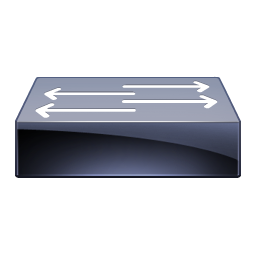 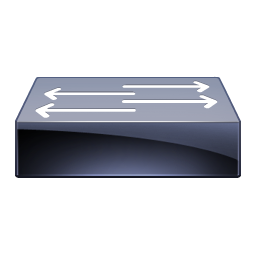 Fa0/1
Fa0/2
1.4 Describe how error control is applied to protocols
Error Prevention
To prevent errors from happening, several techniques may be applied: 
Proper shielding of cables to reduce interference 
Telephone line conditioning or equalisation 
Replacing older media and equipment with new, possibly digital components 
Proper use of digital repeaters and analogue amplifiers 
Observe the stated capacities of the media
Error Detection
Despite the best prevention techniques, errors may still happen
To detect an error, something extra has to be added to the data/signal
This extra is an error detection code
Let’s examine two basic techniques for detecting errors: 
parity checking
cyclic redundancy checksum
Parity Checking
Simple parity 
If performing even parity, add a parity bit such that an even number of 1s are maintained
If performing odd parity, add a parity bit such that an odd number of 1s are maintained
For example, send 1001010 using even parity
For example, send 1001011 using even parity
Parity Checking
What happens if the character 10010101 is sent and the first two 0s accidentally become two 1s? 
Thus, the following character is received: 1110101
Will there be a parity error? 
Problem: Simple parity only detects odd numbers of bits in error
Parity Checking
Longitudinal parity adds a parity bit to each character then adds a row of parity bits after a block of characters
The row of parity bits is actually a parity bit for each “column” of characters
The row parity bits plus the column parity bits add a great amount of redundancy to a block of characters
Longitudinal Parity
11100111        11011101        00111001        10101001
11100111
11011101
00111001
10101001
10101010
LRC
11100111        11011101        00111001        10101001        10101010
CRC
Cyclic Redundancy Check (CRC) is an error detection technique to detect errors in data that has been transmitted on a communications link
A sending device applies a 16 or 32 bit polynomial to a block of data that is to be transmitted and appends the resulting cyclic redundancy check (CRC) to the block
The receiving end applies the same polynomial to the data and compares its result with the result appended by the sender
If they agree, the data has been received successfully
If not, the sender can be notified to resend the block of data
Cyclic Redundancy Checksum
The Data Link layer on the sending machine assembles outgoing frames and calculates the frame check sequence  (FCS) by applying a standard mathematical formula called cyclic redundancy check (CRC) to the contents of the frame
The CRC value is placed in the Ethernet trailer
The receiving machine performs the same calculation for incoming frames, enabling the receiving machine to verify the validity of the data by comparing its locally generated FCS value with that sent in the frame
If the values don’t match, the frame is discarded
Upper layers and protocols deal with error correction and retransmissions
[Speaker Notes: Frame check sequence (FCS)]
CRC
At Sender Side
Sender has a generator G(x) polynomial
Sender appends (n-1) zero bits to the data
Where n= no of bits in generator
Dividend appends the data with generator G(x) using modulo 2 division (arithmetic)
Remainder of (n-1) bits will be CRC
CRC
At Receiver Side
Receiver has same generator G(x)
Receiver divides received data (data + CRC) with generator
If remainder is zero, data is correctly received
Else, there is error
https://tutorialwing.com/cyclic-redundancy-check-tutorial-with-example/
1.5 Explain what a routing protocol does and the difference between static and dynamic routing
Routing Protocols
A routing protocol specifies how routers communicate with each other to distribute information that enables them to select routes between nodes on a computer network
Routers perform the traffic directing functions on the Internet; data packets are forwarded through the networks of the internet from router to router until they reach their destination computer
Routing algorithms determine the specific choice of route
Each router has a prior knowledge only of networks attached to it directly
A routing protocol shares this information first among immediate neighbours, and then throughout the network
Types of Protocols
Although there are many types of routing protocols, three major classes are in widespread use on IP networks:
Interior gateway protocols type 1, link-state routing protocols, such as OSPF and IS-IS
Interior gateway protocols type 2, distance-vector routing protocols, such as Routing Information Protocol, RIPv2, IGRP
Exterior gateway protocols are routing protocols used on the Internet for exchanging routing information between Autonomous Systems, such as Border Gateway Protocol (BGP), a path-vector routing protocol
Exterior gateway protocols should not be confused with Exterior Gateway Protocol (EGP), an obsolete routing protocol
[Speaker Notes: Routing protocols, according to the OSI routing framework, are layer management protocols for the network layer, regardless of their transport mechanism:

IS-IS runs on the data link layer (Layer 2)
Open Shortest Path First (OSPF) is encapsulated in IP, but runs only on the IPv4 subnet, while the IPv6 version runs on the link using only link-local addressing.
IGRP, and EIGRP are directly encapsulated in IP. EIGRP uses its own reliable transmission mechanism, while IGRP assumed an unreliable transport.
Routing Information Protocol (RIP) runs over the User Datagram Protocol (UDP). Version 1 operates in broadcast mode, while version 2 uses multicast addressing.
BGP runs over the Transmission Control Protocol (TCP).]
Questions
How does a router send packets to remote networks when the only way it can send them is by looking at the routing table to find out how to get to the remote networks? 
And what happens when a router receives a packet for a network that isn’t listed in the routing table?
Static Routing
IP addresses are pre-set
Static routing does not scale well in large networks, but dynamic routing does because network routes are automatically added to the routing table via the routing protocol
As it does not respond to failures, static routing is mostly useful for situations in which the routing choice is clear
Dynamic Routing
Make use of adaptive algorithms
Can change their routing decisions to reflect changes in the topology, and sometimes changes in the traffic as well
These dynamic routing algorithms differ in where they get their information (e.g., locally, from adjacent routers, or from all routers), when they change the routes (e.g., when the topology changes, or every ΔT seconds as the load changes), and what metric is used for optimisation (e.g., distance, number of hops, or estimated transit time).
1.6 Describe the main routing protocols in current use, describing the pros and cons of each
RIPv2 and RIPng
OSPF
BGP
EIGRP
IS-IS
Features of RIP
Updates of the network are exchanged periodically
Updates (routing information) are always broadcast
Full routing tables are sent in updates
Routers always trust on routing information received from neighbor routers
This is also known as Routing on rumours
RIP requires routers to send the entire routing table to neighbours every 30 seconds
RIP versions
RIP v1 is known as Classful Routing Protocol because it doesn’t send information of subnet mask in its routing updateRIP v2 is known as Classless Routing Protocol because it sends information of subnet mask in its routing update
RIP-NG
RIP-ng is an extension of RIP developed for support of IPv6
Features:
just like RIP for IPv4, it uses hop count as the metric
sends updates every 30 seconds
RIPng messages use the UDP port 521 and the multicast address of FF02::9
OSPF
Routers connect networks using the Internet Protocol (IP), and OSPF (Open Shortest Path First) is a router protocol used to find the best path for packets as they pass through a set of connected networks
OSPF is an Interior Gateway Protocols (IGPs): that is, protocols aimed at traffic moving around within a larger autonomous system network like a single enterprise's network, which may in turn be made up of many separate local area networks linked through routers
The OSPF routing protocol has largely replaced the older Routing Information Protocol (RIP) in corporate networks
OSPF
Routers that use OSPF learns about changes to the network
It reads the routing table, learns of a change, and immediately broadcasts it to all other OSPF hosts in the network
OSPF sends only the part that has changed and only when a change has taken place
When routes change -- sometimes due to equipment failure -- the time it takes OSPF routers to find a new path between endpoints with no loops (which is called "open") and that minimizes the length of the path is called the convergence time
OSPF
Rather than simply counting the number of router hops between hosts on a network, as RIP does, OSPF bases its path choices on "link states"
This takes into account additional network information, including IT-assigned cost metrics that give some paths higher assigned costs
OSPF has RIP support built in both for router-to-host communication and for compatibility with older networks using RIP as their primary protocol
OSPF v2
A routing protocol which is described in RFC 2328
OSPFv2 is an IGP
See previous slides
(OSPF v1 (RFC1131) has never gone beyond the experimental stage)
OSPFv3
OSPFv3 is the Open Shortest Path First routing protocol for IPv6
It is similar to OSPFv2 in its concept of a link state database, intra- and inter-area, and AS external routes and virtual links
OSPFv3 still establishes neighbour adjacencies, has areas, different network types, the same metrics, runs SPF, etc.
There are however some differences
OSPFv2 runs on top of IPv4 and since OSPFv3 runs on IPv6, some changes had to be made
OSPF Differences
BGP
Border Gateway Protocol (BGP) is a standardised exterior gateway protocol designed to exchange routing and reachability information among autonomous systems (AS) on the Internet
BGP is classified as a path-vector routing protocol, and it makes routing decisions based on paths, network policies, or rule-sets configured by a network administrator
BGP used for routing within an autonomous system is called Interior Border Gateway Protocol, Internal BGP (iBGP)
In contrast, the Internet application of the protocol is called Exterior Border Gateway Protocol, External BGP (eBGP).
BGP
Has support for Classless Inter-Domain Routing (CIDR) and use of route aggregation to decrease the size of routing tables
Is the routing method that enables the Internet to function
Without it, we wouldn’t be able to do a Google search or send an email

Good, simple explanation here: https://www.imperva.com/blog/bgp-routing-explained/
EIGRP
Enhanced Interior Gateway Routing Protocol (EIGRP) is an interior gateway protocol suited for many different topologies and media
In a well designed network, EIGRP scales well and provides extremely quick convergence times with minimal network traffic
EIGRP - Theory of Operation
Some of the many advantages of EIGRP are:
very low usage of network resources during normal operation; only hello packets are transmitted on a stable network
when a change occurs, only routing table changes are propagated, not the entire routing table; this reduces the load the routing protocol itself places on the network
rapid convergence times for changes in the network topology (in some situations convergence can be almost instantaneous)
EIGRP is an enhanced distance vector protocol, relying on the Diffused Update Algorithm (DUAL) to calculate the shortest path to a destination within a network.
EIGRP - Theory
A typical distance vector protocol saves the following information when computing the best path to a destination: the distance (total metric or distance, such as hop count) and the vector (the next hop). For instance, all the routers in the network figure are running Routing Information Protocol (RIP)
Router Two chooses the path to Network A by examining the hop count through each available path
two
three
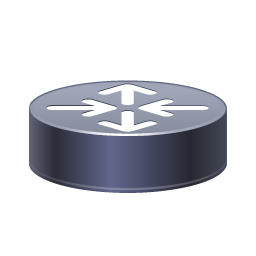 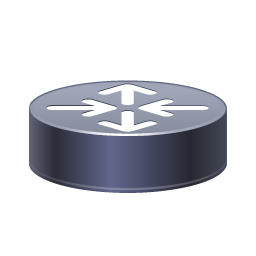 one
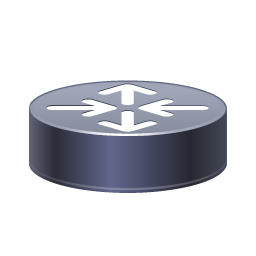 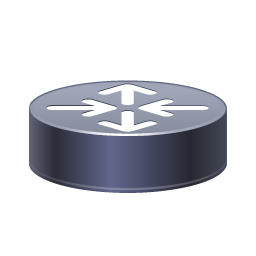 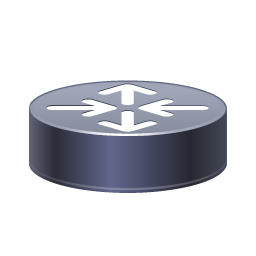 Network A
EIGRP
EIGRP must provide:
a system where it sends only the updates needed at a given time; this is accomplished through neighbour discovery and maintenance
a way of determining which paths a router has learned are loop-free
a process to clear bad routes from the topology tables of all routers on the network
a process for querying neighbours to find paths to lost destinations
IS-IS
Intermediate System to Intermediate System (IS-IS, also written ISIS) is a routing protocol designed to move information efficiently within a computer network, a group of physically connected computers or similar devices
It accomplishes this by determining the best route for data through a packet switching network
Is an interior gateway protocol, designed for use within an administrative domain or network
This is in contrast to exterior gateway protocols, primarily Border Gateway Protocol (BGP), which is used for routing between autonomous systems
IS-IS
Like the OSPF protocol, IS-IS uses Dijkstra's algorithm for computing the best path through the network
Packets (datagrams) are then forwarded, based on the computed ideal path, through the network to the destination
IS-IS
IS-IS adjacency can be either broadcast or point-to-point.
Hello Packet
The IS-IS hello packets needs to be exchanged periodically between 2 routers to establish adjacency. Based on the negotiation, one of them will be selected as DIS (Designated IS). This hello packet will be sent separately for Level-1 or Level-2.
LSP
This contains the actual route information. This LSP can contain many type-length-values (TLV's).
CSNP
This packet will be sent only by the DIS. By default for every 10 seconds, CSNP packet will be transmitted by DIS. This will contain the list of LSP ID's along with sequence number and checksum.
PSNP
If the router which receives CSNP packet finds some discrepancy in its own database, it will send an PSNP request asking the DIS to send specific LSP back to it.
[Speaker Notes: LSP - link-state PDU. Contain information about the state of adjacencies to neighbouring IS-IS systems. Link-state PDUs are flooded periodically throughout an area.
CSNP - The complete sequence number PDU (CSNP) interval controls the frequency at which a routing device sends a directory of its link-state database. CSNP packets advertise all the LSPs from the sender in Ascending order starting with 0000.0000.0000.00-00 and ending at FFFF.FFFF.FFFF.FF-FF.
PSNP - Partial Sequence Number Packets are used by IS-IS routers to request updated LSPs from neighbours and acknowledge that they have received them.  a single PSNP can request multiple LSPs.]
BCS Level 4 Award in Network and Digital Communications Theory
QAN 603/0703/11

Network Performance
2. Network Performance (30%, K2)
2.1 Explain how network performance can be affected by various factors
2.2 Describe ways to improve network performance
In this key topic, the apprentice will explain some of main factors that affect network performance and propose ways to improve performance.
Networking challenges - Performance
Many reasons behind faulty network performance
Network problems can arise from faulty hardware such as routers, switches, and firewalls
They can also arise from unexpected usage patterns such as in the case of network bandwidth spikes that exceed their allocated bandwidth for users, or due to security breaches or changes in device configuration
2.1 Explain How Network Performance can be Affected By Various Factors
Available bandwidth
Number of users
Applications in use
WAN contention
Available Bandwidth
Network performance is measured in two fundamental ways: bandwidth (also called throughput) and latency (also called delay)
The bandwidth of a network is given by the number of bits that can be transmitted over the network in a certain period of time
For example, a network might have a bandwidth of 10 million bits/second (Mbps), meaning that it is able to deliver 10 million bits every second
It is sometimes useful to think of bandwidth in terms of how long it takes to transmit each bit of data
On a 10-Mbps network, for example, it takes 0.1 microsecond (μs) to transmit each bit
Available Bandwidth
Bandwidth availability plays an important role when using network services
Consider the following questions: 
What is the data upload and download speed that your Internet Service Provider (ISP) delivers? Your ISP can confirm what bandwidth you signed up for. ISPs generally refer to bandwidth as an "up to" value, as in "up to 50 Mbps" or "up to 150 Mbps".
What other services and applications on your network consume a portion of that available bandwidth? 
How many concurrent calls do you expect to receive in your contact center? 
What is your throughput? The best way to determine your bandwidth is to run a throughput test as recommended in Testing Network Bandwidth. You can also monitor your bandwidth throughput through your router or access layer 3 switches.
Are there Quality of Service (QoS) settings that you can adjust to optimize your network?
Jitter
Jitter is another performance issue related to delay. In technical terms, jitter is a “packet delay variance”
It can simply mean that jitter is considered as a problem when different packets of data face different delays in a network and the data at the receiver application is time-sensitive, i.e. audio or video data
Jitter is measured in milliseconds(ms)
It is defined as an interference in the normal order of sending data packets
For example: if the delay for the first packet is 10 ms, for the second is 35 ms, and for the third is 50 ms, then the real-time destination application that uses the packets experiences jitter
Jitter
Number of Users
The number of users or devices on a network can affect the performance on a network, as the available bandwidth will be shared amongst different users
The more users, the more divided the available bandwidth would be
The topology used
The topology of a network can affect its performance. In a full mesh network, all devices are connected to every other device
This means if one route has a lot of data traffic, then an alternative route can be taken. In a bus network, there can be many devices connected to one cable, hence an increase in traffic and a decrease in the speed of communication in the network.
Errors in transmission
Interference can occur on the transmission media which can cause errors in the data being sent
Some cables protect against interference more than others
Applications in Use
When an application starts to run slowly, people tended to do one of two things; they either throw more bandwidth at the problem or they throw more computing power at the problem  
That doesn’t work so well these days
Web and cloud applications have become commonplace, the application environment is more complex and there is often sufficient bandwidth already
Problems:
Infrastructure; things like the server operating system, the server hardware, the configuration and the storage
Application space; either the performance of the application itself – perhaps badly coded applications or badly implemented applications, or quite often the way that the database had been configured
WAN Contention
Contention ratio is the ratio of the potential maximum demand to the actual bandwidth
The higher the contention ratio, the greater the number of users that may be trying to use the actual bandwidth at any one time and, therefore, the lower the effective bandwidth offered, especially at peak times
A contended service is a service which offers the users of the network a minimum statistically guaranteed contention ratio, while typically offering peaks of usage of up to the maximum bandwidth supplied to the user
Contended services are usually much cheaper to provide than uncontended services
They only reduce the backbone traffic costs for the users, and do not reduce the costs of providing and maintaining equipment for connecting to the network
WAN Contention
In the UK, Rate Adaptive Digital Subscriber Line (RADSL) connection used to be marketed with a contention ratio between 20:1 and 50:1
There is a huge difference between 1000 users each on a 2Mbit/s service sharing a 40 Mbit/s pipe, and 50 users each on a 2 Mbit/s service sharing a 2 Mbit/s pipe
In the latter case two users trying to download at the same time means each get 50% of the speed
When there are 1000 users it would take 20 users using their entire 2Mbit/s link at the same time to show any congestion
However, both of these would be quoted as 50:1 contention
2.2 Describe ways to improve network performance
Using QOS
Traffic shaping and throttling
Increasing local capacity
Reducing WAN contention
Increasing network bandwidth
Using VLANs
Restricting application use
Restricting traffic at the border
Network Performance
Network performance depends on several different factors. Hardware plays a role in how well your network is working, as without adequate hardware you simply won’t have enough processing power to handle all your necessary applications or users
However, in many cases hardware is the first part of the puzzle
It’s possible to optimize a large portion of your network setup to get more out of your hardware, so you don’t have to constantly purchase new servers, CPUs, or other components
Using QOS
Quality of Service (QoS) is an advanced feature that prioritises internet traffic for applications, online gaming, Ethernet LAN ports, or specified MAC addresses to minimize the impact of busy bandwidth
Quality of Service is an excellent and underutilised tool that allows you to train your router to share your available bandwidth between applications
QoS is typically applied to networks that carry traffic for resource-intensive solutions
QoS works by marking packets to identify service types, then configuring routers to create separate virtual queues for each application, based on their priority
As a result, bandwidth is reserved for critical applications or websites that have been assigned priority access
Using QOS
Understanding how QoS works is reliant on defining the various types of traffic that it measures
These are:
Bandwidth: The speed of a link. QoS can tell a router how to use bandwidth. For example, assigning a certain amount of bandwidth to different queues for different traffic types.
Delay: The time it takes for a packet to go from its source to its end destination. This can often be affected by queuing delay, which occurs during times of congestion and a packet waits in a queue before being transmitted. QoS enables organisations to avoid this by creating a priority queue for certain types of traffic.
Loss: The amount of data lost as a result of packet loss, which typically occurs due to network congestion. QoS enables organizations to decide which packets to drop in this event.
Jitter: The irregular speed of packets on a network as a result of congestion, which can result in packets arriving late and out of sequence. This can cause distortion or gaps in audio and video being delivered.
Traffic Shaping and Throttling
Traffic shaping (also known as packet shaping) is a bandwidth management technique used on computer networks which delays some or all datagrams to bring them into compliance with a desired traffic profile
Traffic shaping essentially limits the amount of bandwidth that can be consumed by certain types of applications
It is primarily used to ensure a high quality of service for business-related network traffic.
Traffic Shaping and Throttling
Providers can deliberately slow down internet access, either for all communications or specific types of traffic
There are various terms for this, including throttling and traffic shaping, but all fall under the umbrella of traffic management 
Policing (aka throttling) is done by dropping traffic when it exceeds the configured rate
Increasing Local Capacity
A first step toward cost-effectively expanding network capacity is assessing existing bandwidth needs
Identify the key applications and resources, whether on-premises or in the cloud, that will require increased capacity
Reducing WAN Contention
Add hardware
Add shaping/throttling
Change the infrastructure
See document on wiki
Increasing Network Bandwidth
Change the router's bandwidth
Reduce wireless connections
Update hardware
Change the channel number (signals may overlap and create bandwidth lagging)
Change the router
Get a dual band router
Update firmware
Use a VPN
Update browsers
Using VLANs
VLANS were created in order to reduce the amount of broadcast traffic on a network
Virtual Local Area Networks (VLANs) separate an existing physical network into multiple logical networks
Thus, each VLAN creates its own broadcast domain
Communication between two VLANs can only occur through a router that is connected to both
VLANs work as though they are created using independent switches
Advantage of VLAN
Solve broadcast problem
Reduce the size of broadcast domains
Allow us to add additional layer of security
Make device management easier
Allow us to implement the logical grouping of devices by function instead of location
Restricting Application Use
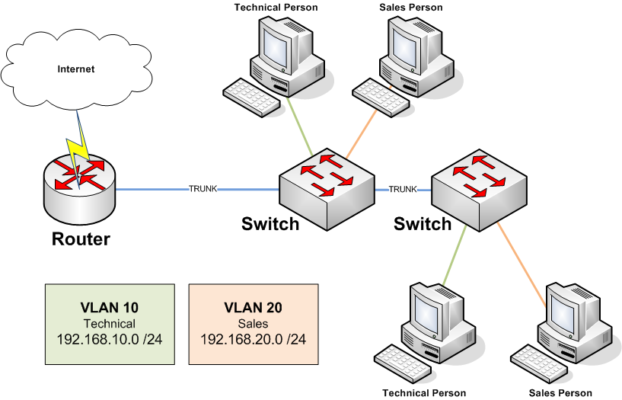 Restricting Traffic at the Border
Border Routers are the demarcation between the enterprise networks and the service provider networks (Internet) where the ISP connections terminate
Basic requirements include support for a full Internet routing table, mainstream routing protocols BGP and OSPF, ACLs, BGP Internet peering scale, device management and entry level DDoS protection
[Speaker Notes: Border Routers: Routers serve as the traffic signs of networks. They direct traffic into, out of, and throughout networks. The border router is the final router under the control of an organization before traffic appears on an untrusted network, such as the Internet.]
Restricting Traffic at the Border
Ensure strong authentication
Apply access control policies, especially to mobile and IoT devices
Use embedded security services inside devices and applications
Collect security intelligence
Introduction
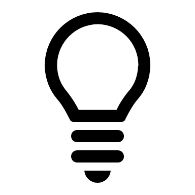 Monday
01
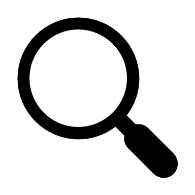 02
03
Wednesday
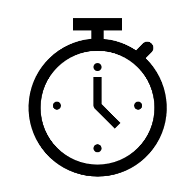 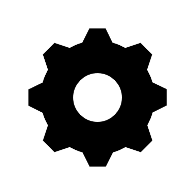 Tuesday
04
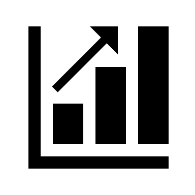 05
ICMP
IPv4 and IPv6
06
Thursday
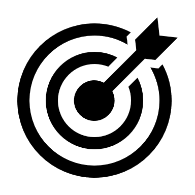 Friday
[Speaker Notes: Animate what we did now on click
At next click text will fade and "In the next session we will be covering" – text fade
The text will be replaced by ICMP]
Proxy
A proxy or proxy server is a computer that sits between you and the server
It acts as a gateway between a local network and a large-scale network, such as the internet
A proxy server works by intercepting connections between sender and receiver
All incoming data enters through one port and is forwarded to the rest of the network via another port (port forwarding)
SOCKS
SOCKS, which stands for Socket Secure, is a network protocol that facilitates communication with servers through a firewall by routing network traffic to the actual server on behalf of a client
SOCKS is designed to route any type of traffic generated by any protocol or program
SOCKS Version 5 adds additional support for security and UDP
SOCKS Proxy
SOCKS Proxy
https://hide-ip-proxy.com/what-is-a-socks-proxy/